Урок литературного чтения в 3 классе
Тимошенко В.В. 
МБОУ СОШ «Загорские дали»
Сергиево – Посадского района
Московской области
Речевая разминка
Ваня - Ваня простотаКупил лошадь без хвоста.Сел задом напередИ поехал в огород
Крылов
 Иван
Андреевич


1769- 1844
Родился в 1769 в Москве, в семье армейского офицера. Мать его была простая женщина, «без всякого образования, но умная от природы». Отец, Андрей Прохорович, очень любил читать и привил свою любовь сыну. Он сам выучил мальчика чтению и письму и оставил ему в наследство сундук книг. Ивану Андреевичу шел десятый год, когда умер отец. Семья, и без того небогатая, осталась без всяких средств к существованию.
Памятник И.А.Крылову в Летнем саду
Что такое басня?
Басня — краткий рассказ, чаще всего в стихах, главным образом сатирического характера. Цель басни — осмеяние человеческих пороков, недостатков общественной жизни. В начале басни иногда бывает вступление, подготавливающее читателя к дальнейшему изложению. В конце басни обычно дается "мораль". Персонажи басни чаще всего — животные, птицы, рыбы, растения. Язык басни всегда простой. Мораль — название заключительных строк басни с нравоучительным выводом
Цель написания
А) высмеять пороки людей Б) научить правильному поведению В) показать пример для подражания Г) рассмешить
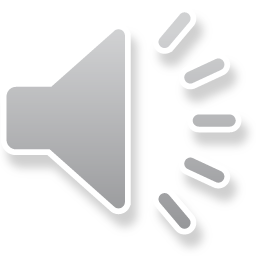 Словарная работа
МАРТЫШКА — маленькая обезьянка
ДЮЖИНА — 12
ПОЛДЮЖИНЫ — 6
ТЕМЯ — верхняя часть головы
НАНИЖАЕТ — оденет подряд на нитку, проволоку
К ХУДУ КЛОНИТ — к плохому клонит
ПОЗНАТНЕЙ — знать — в буржуазно-дворянском обществе: высший слой привилегированного класса                
НЕВЕЖДА — необразованный, несведущий человек
НЕВЕЖА — грубый невоспитанный человек
Вопросы
Почему Крылов выбрал для своей басни именно мартышку?
Обратите внимание на те действия, которые совершала мартышка с очками. 
А как обычно пользуются очками?
Прочитайте выразительно. Как она применяла очки.
Почему Мартышка решила, что люди её обманули?
В чём комичность ситуации?
Какова мораль басни?
Какие недостатки высмеиваются в басне?
Чем различаются слова «невежда» и «невежа»?
Невежа – грубый, невоспитанный человек.

Невежда – необразованный, несведущий, малограмотный человек.
Домашнее задание
С.134-135, наизусть
Источники
Речевая разминка
http://www.solnet.ee/gallery/konkurs2010_366.html
2.